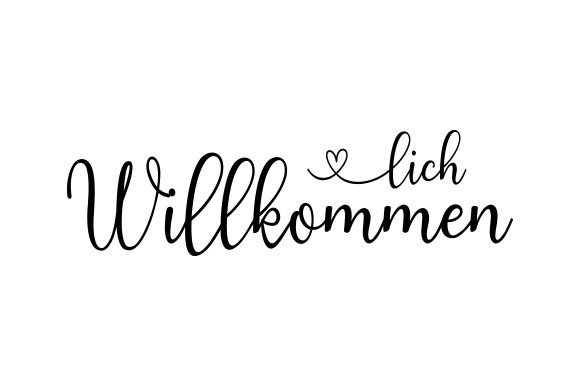 an der
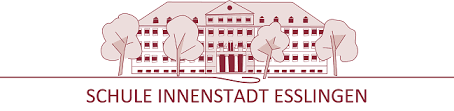 Individuelles Lernen
Lernen an der GMS
Kooperatives Lernen
Lehrerzentrierte
Lernformen
Individuelles Lernen
arbeiten auf 3 Niveaus: G, M und E
Lernwegelisten
Niveaus werden selbstständig gewählt und durch Coaching evaluiert
Ziel: Selbstständige Lösungskontrolle

Begriffe: 

Individuelles Lernen: 	innerhalb des Faches
Lernzeit:				Zeit für die Nebenfächer
						(ist im Stundenplan ausgewiesen)
Individuelles Lernen